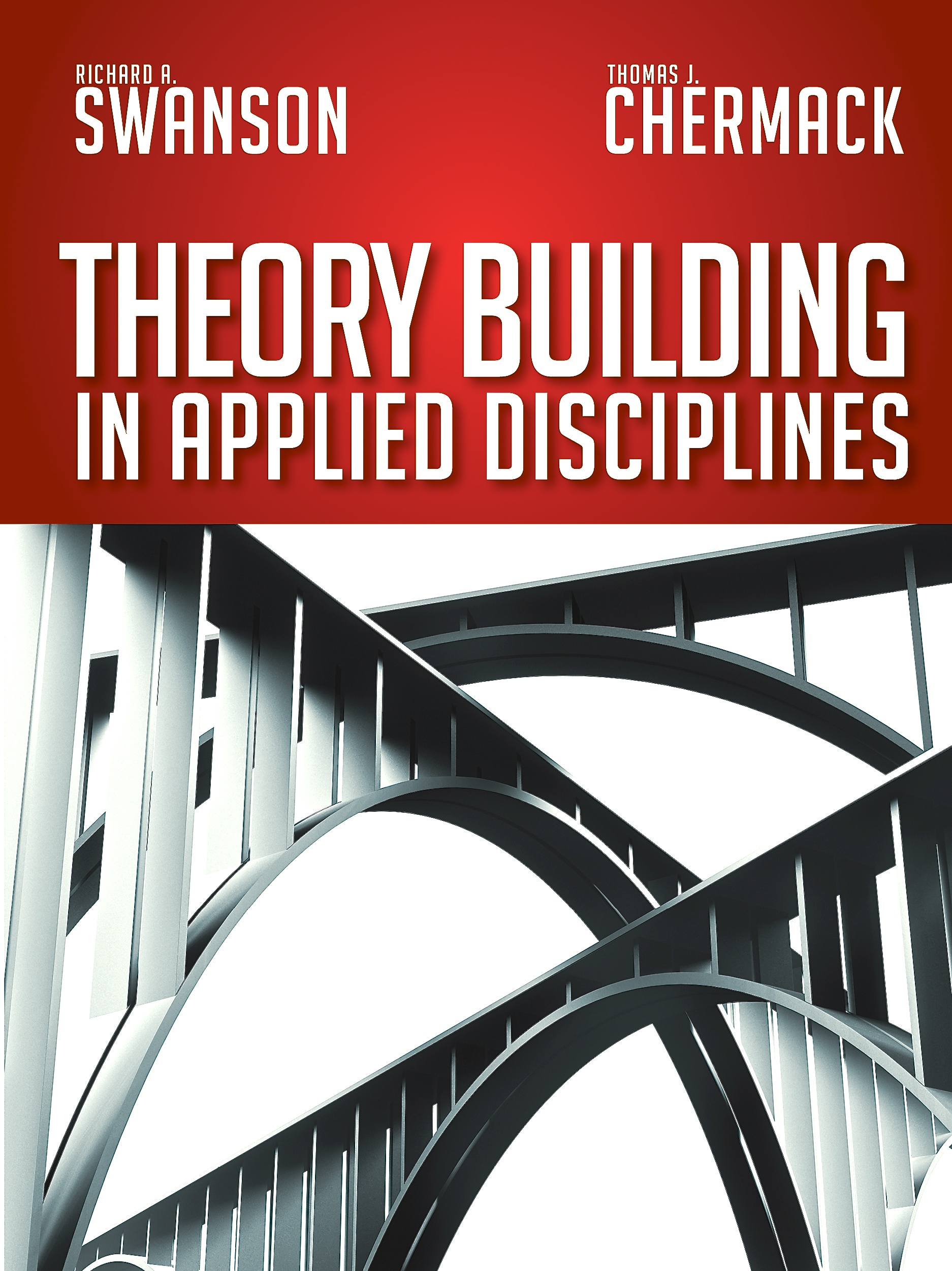 CHAPTER 2
 
Foundations 
and
 Definitions of Theory Building
Chapter 2 – Foundations and Definitions 					of Theory Building

	Chapter Outline
Introduction
Definitions of Theory
Research Paradigms in Theory Building
Types of Theories
Existing Work on Theory Building
A Theory Framework
General Criteria for Assessing Theories
Conclusions
Definitions of Theory
A set of linked concepts with relationships specified and described:
• A theory describes a specific realm of knowledge and 	explains how it works. 
• Applied disciplines are realms of study and practice that 	are fully understood through their use in the functioning 	world. 

• Theories Versus Models
• Positivism
• Interpretivism
• Critical Science
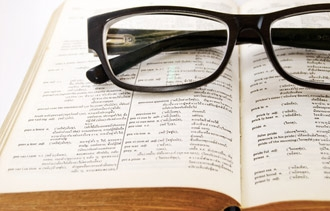 Philosophical Orientations for Theory Building
Research Paradigms in 
Theory Building

• Quantitative
• Qualitative
• Mixed Methods
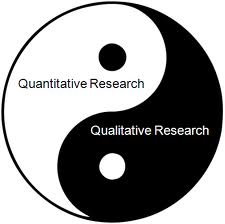 Types of Theories

• Grand Theories
• Midrange Theories
• Local Theories
• Theory Type 
   Connections
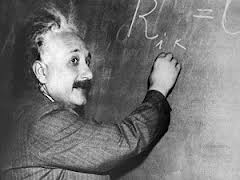 Existing Work on 
Theory Building

• MANAGEMENT
• HUMAN RESOURCE DEVELOPMENT
• SOCIOLOGY
• NURSING
• EDUCATION
• COMMUNICATION
• LEADERSHIP
• PUBLIC POLICY
• ARCHITECTURE
• ETC.
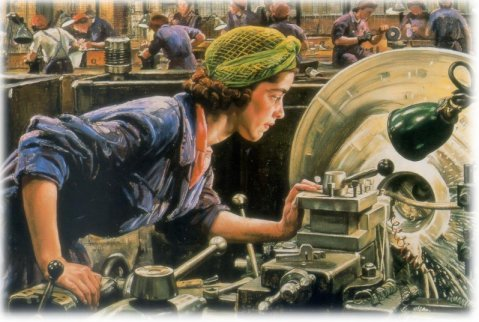 A Theory Framework
General Criteria for Assessing Theories


 Importance
 Preciseness & Clarity
 Parsimony & Simplicity
 Comprehensiveness
 Operationality
 Empirical Validity or Verifiability
 Fruitfulness
 Practicality
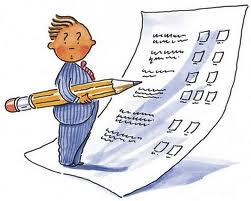 Conclusion
A summary of the Foundational and Definitional Differences in Theory Building
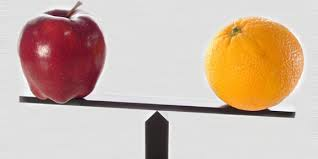